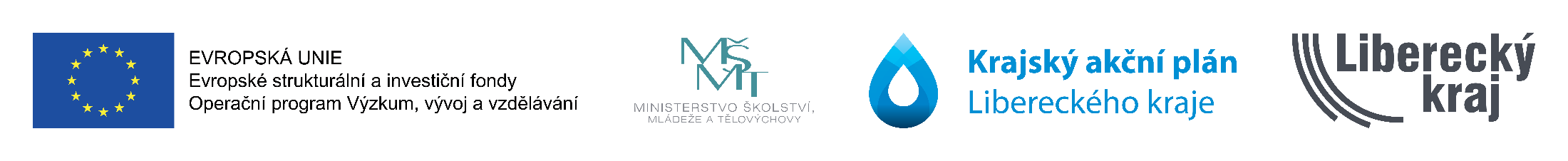 Strategické plánování rozvoje vzdělávací soustavy Libereckého kraje II
(KAP LK II) 


10. listopadu 2022
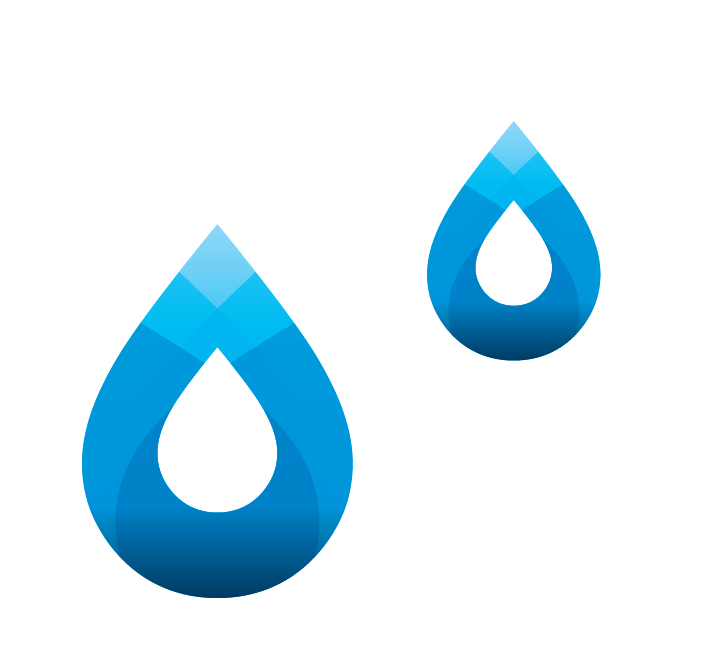 Strategické plánování rozvoje vzdělávací soustavy Libereckého kraje II 
CZ.02.3.68/0.0/0.0/20_082/0019560
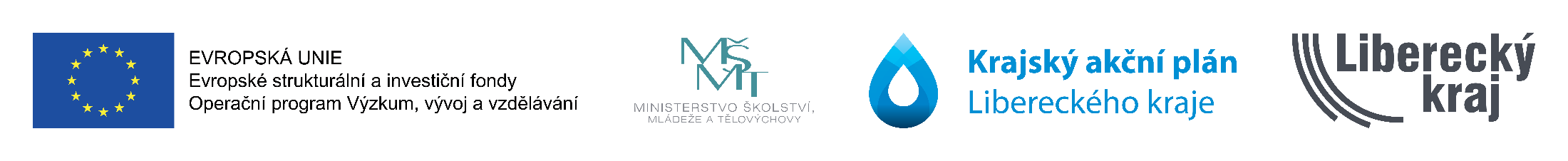 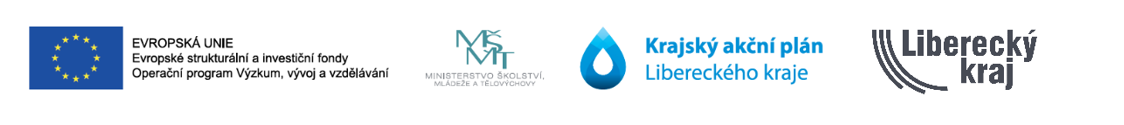 Povinné výstupy
KAP LK III.
Akční plány pro roky 2023, 2024, 2025
Souhrnné rámce pro investice do infrastruktury
podmínka čerpání z IROP, součást KAP i RAP
2 platformy  
Reflektivní zpráva zapojené organizace
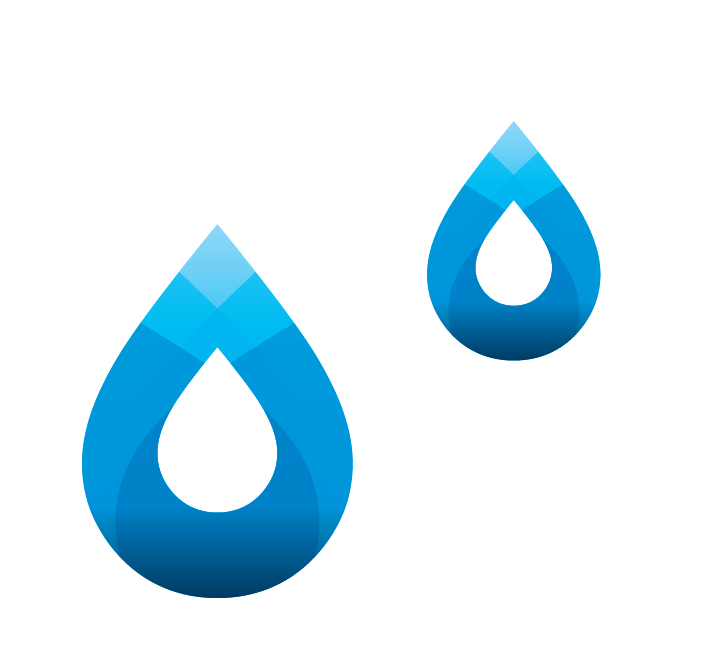 Strategické plánování rozvoje vzdělávací soustavy Libereckého kraje II 
CZ.02.3.68/0.0/0.0/20_082/0019560
[Speaker Notes: Připomenout, co děláme, hodně stručně a hlavně připomenout evaluáky:

Evaluáky nejsou anonymní a budeme rádi za pravdu, hodně otázek, aby nemuseli psát reflektivní zprávu]
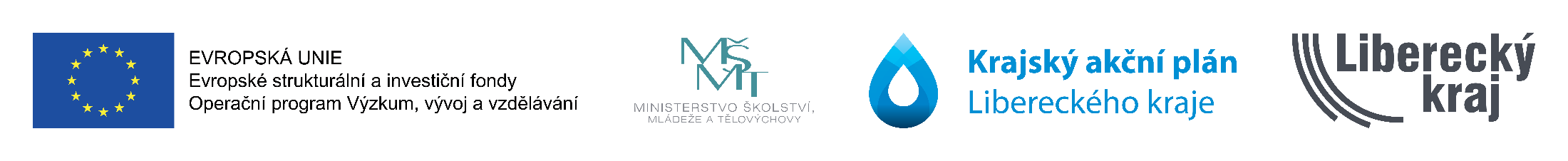 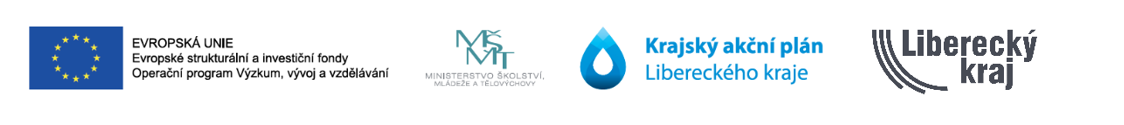 Prioritizace klíčových témat – dle potřeb škol v LK
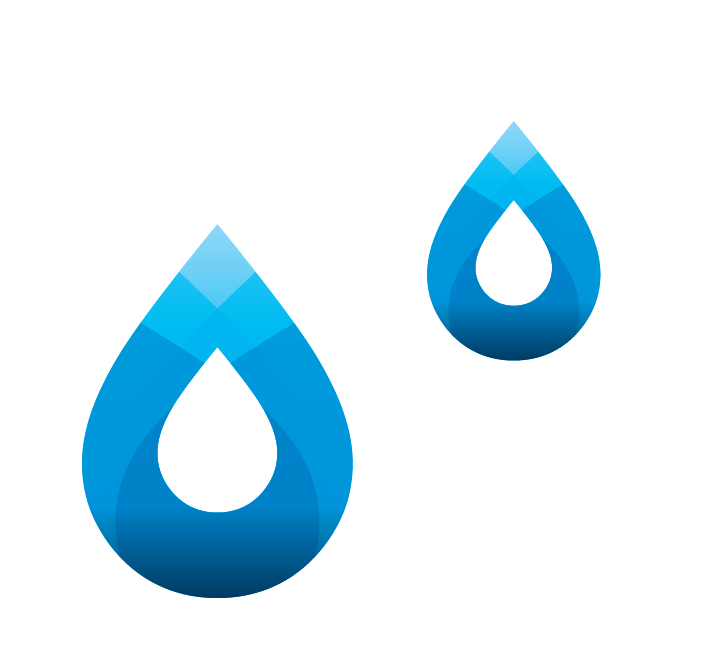 Strategické plánování rozvoje vzdělávací soustavy Libereckého kraje II 
CZ.02.3.68/0.0/0.0/20_082/0019560
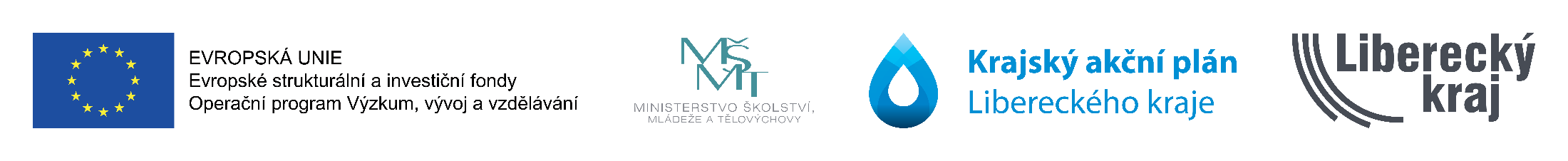 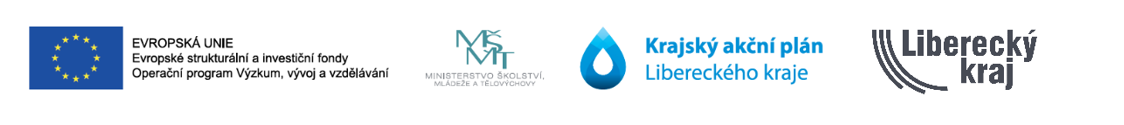 Cíle KAP LK III.
Aktivity projektu KAP LK II
Tematická setkávání ředitelů SŠ, VOŠ
Organizace workshopů, facilitace diskuzí ke klíčovým tématům KAP
Vzájemná komunikace, kulaté stoly SŠ + ZŠ + další poskytovatelé vzdělávání
Předávání příkladů dobré praxe formou sdílení zkušeností a příkladů dobré praxe
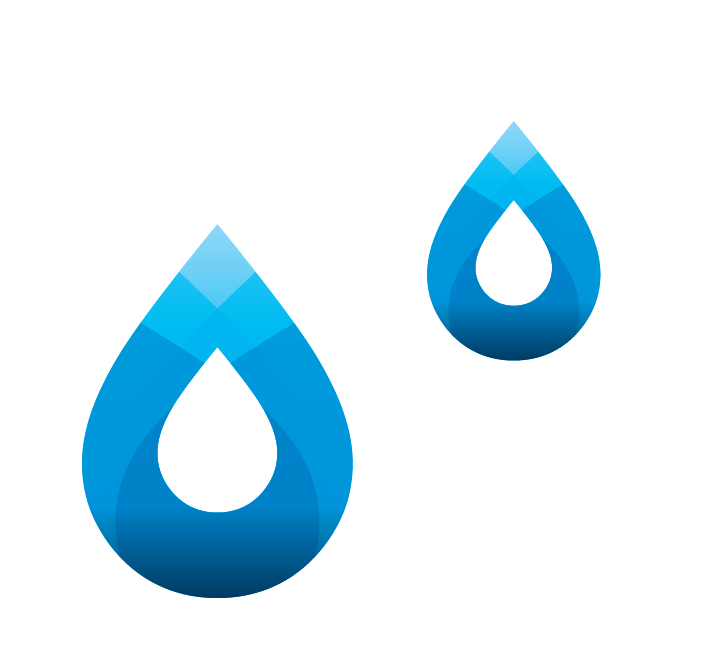 Strategické plánování rozvoje vzdělávací soustavy Libereckého kraje II 
CZ.02.3.68/0.0/0.0/20_082/0019560
[Speaker Notes: Říct, že budeme představovat cíle KAP LK III. a v materiálech dostali papír, na který je prosíme o vyplnění, co bychom pro ně v příštím roce mohli udělat a koresponduje to s aktivitami KAP LK II + pokud jim napíšeme otázky, aby se lépe vyhodnocovali roční akční plány, tak je poprosit, aby nám na papír odpověděli.]
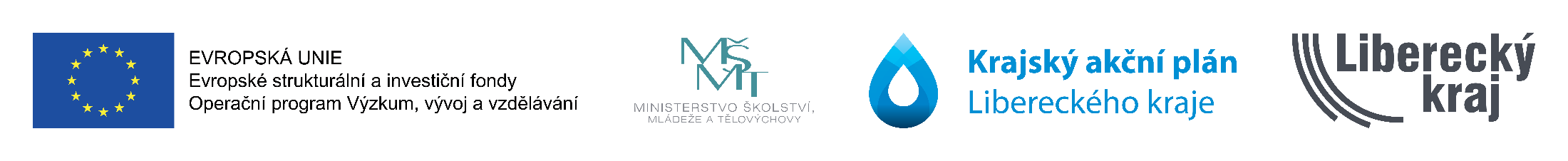 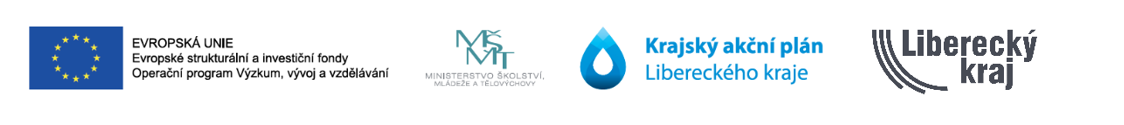 Podpora čtenářské gramotnosti
kritické myšlení žáka
odborné části vzdělávání pedagoga
motivaci žáka k rozvoji čtenářské gramotnosti
zapojení odborníků a etablovaných organizací
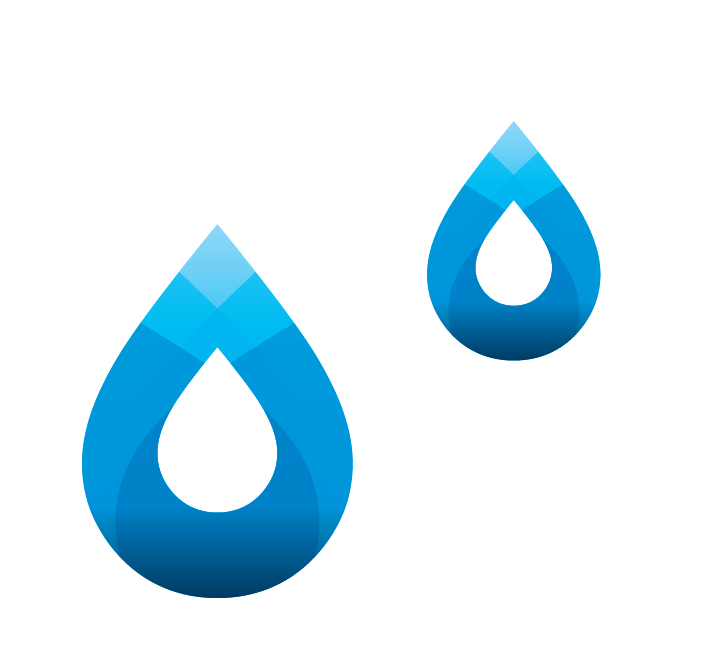 Strategické plánování rozvoje vzdělávací soustavy Libereckého kraje II 
CZ.02.3.68/0.0/0.0/20_082/0019560
[Speaker Notes: Popsat jednotlivé cíle pomocí činností, příp. kritérií 
+ otázka na to, ať zaškrtnou v papíře, jestli je na jejich škole časopis, který vydávají/píšou do něj žáci
+ dát prostor na dopsání námětů na aktivity]
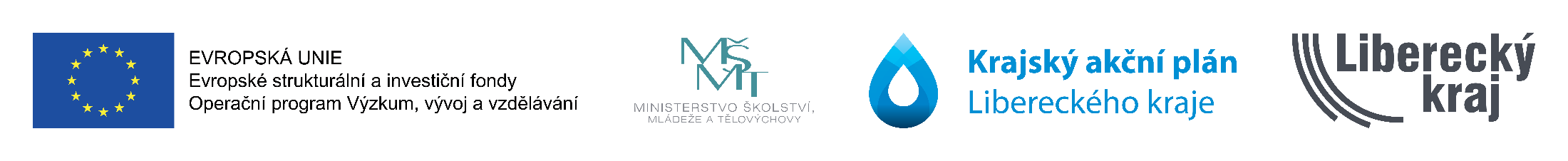 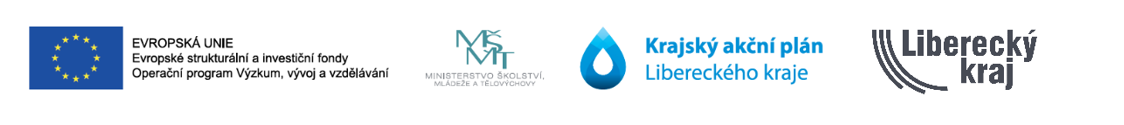 Podpora pedagogických, didaktických a manažerských kompetencí pracovníků ve vzdělávání
pracovní prostředí pro individuální i společnou přípravu
rozvoj role pedagogického lídra
dalšímu vzdělávání pedagogů
komunikace s rodiči žáka
zapojení odborníků a etablovaných organizací do vzdělávání
informovanost pedagogů o nabídce aktivit
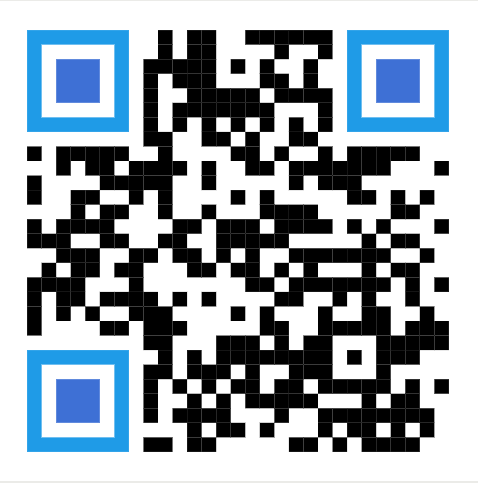 Strategické plánování rozvoje vzdělávací soustavy Libereckého kraje II 
CZ.02.3.68/0.0/0.0/20_082/0019560
[Speaker Notes: Popsat jednotlivé cíle pomocí činností, příp. kritérií 
+ dát prostor na dopsání námětů na aktivity

Nástroje, které ředitelům usnadní práci]
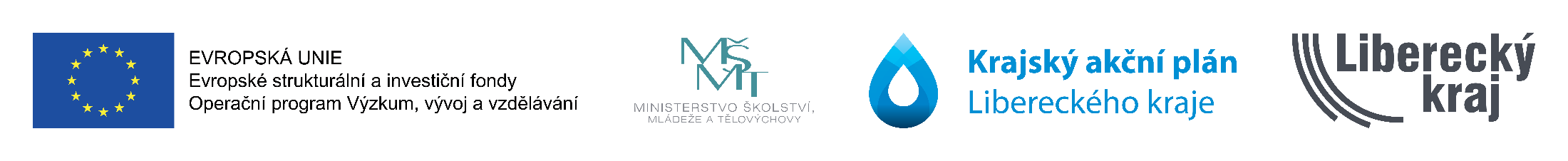 Rozvoj podnikavosti, iniciativy a kreativity
žákovská iniciativa
spolupráce škol a firem
mezinárodní spolupráce
zapojování do projektů a soutěží
rozvoj pedagogů
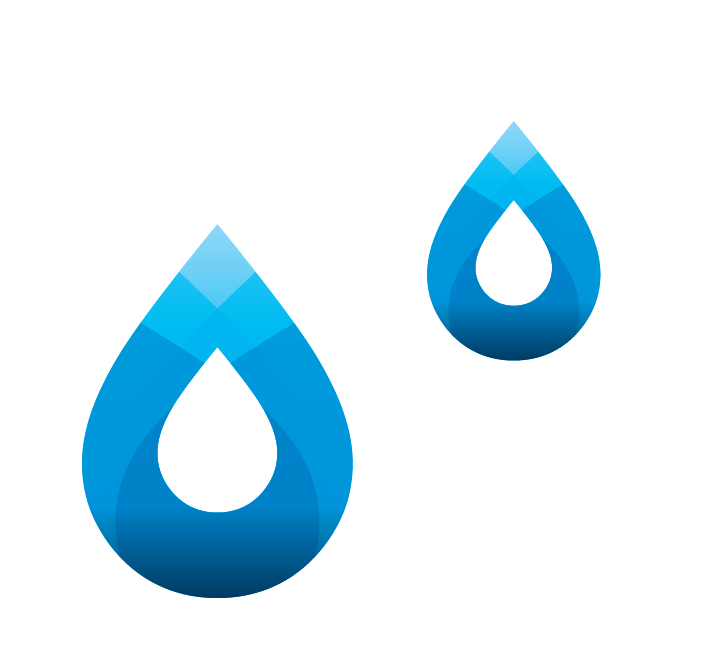 [Speaker Notes: Žákovská iniciativa – školní časopisy/blogy, dobrovolnictví, organizace akcí pro veřejnost, žákovské parlamenty, fiktivní firmy, programy na finanční gramotnost

Spolupráce škol a firem – besedy, projektové dny s odborníky z praxe, spolupráce škol a firem v rámci CSR

Mezinárodní spolupráce – Erasmus+, přeshraniční spolupráce

zapojování do projektů a soutěží – Lipo.ink, DEX, iQLANDIA, informovanost o soutěžích skrze EDULK

Rozvoj pedagogů – vzdělávání + spolupráce]
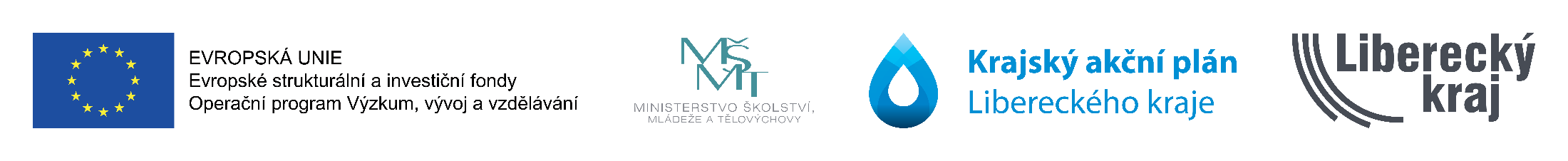 Rozvoj potenciálu každého žáka
využívání metod k rozvoji potenciálu
klima škol
podpora žáků s SVP
podpůrné pozice
spolupráce s rodiči
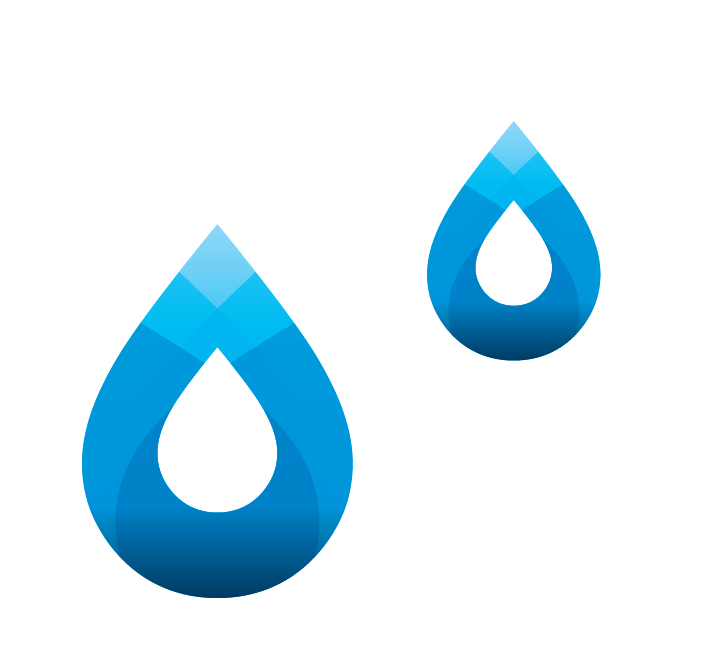 [Speaker Notes: Využívání metod – inovativní vzdělávání, vzdělávání, spolupráce

klima škol – zlepšení zázemí, supervize, koučink

podpora žáků s SVP – stipendia, zápůjčky a dary IT, metodika péče o nadané, proškolené PPP v diagnostice nadaných, podpora žáků s OMJ

podpůrné pozice – školní asistent, speciální pedagog, psycholog, sociální pedagog, kariérový poradce, dvojjazyčný asistent

spolupráce s rodiči – setkávání s rodiči, spolupráce s NNO]
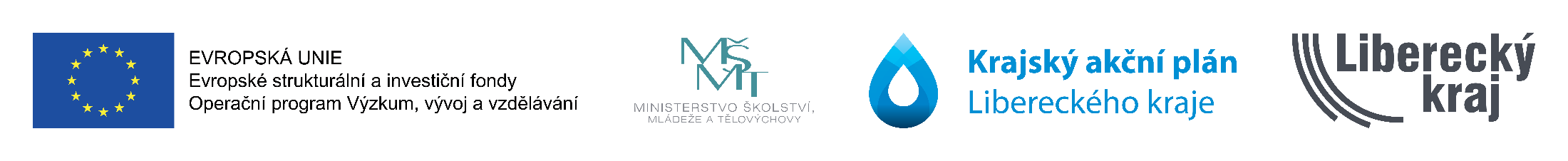 Kariérové poradenství
předcházení předčasným odchodům
provázanost s trhem práce
pozice kariérového poradce
kurz pro získání ZV
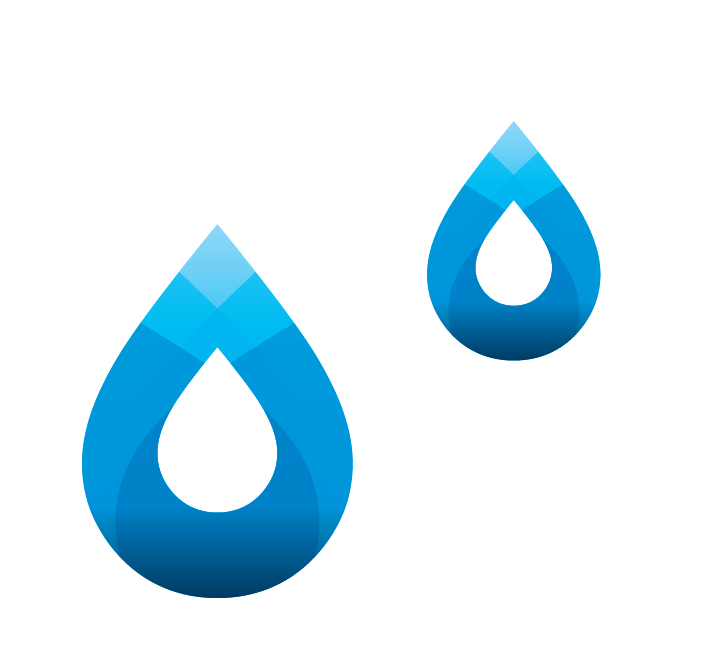 [Speaker Notes: - předcházení předčasným odchodům – inovativní vzdělávání, doučování, provázanost ZŠ-SŠ, harmonizační pobyty, setkávání s rodiči, PODPORA PROSTUPNOSTI, spolupráce s NNO

provázanost s trhem práce – zapojování škol do projektů a soutěží. Spolupráce s odborníky, se zaměstnavateli, vzdělávání pedagogů, živé knihovny povolání (SP ČR), odborné praxe, prezentace škol na burzách a veletrzích

pozice kariérového poradce – vzdělávání pedagogů v KP

kurz pro získání ZV – realizace na SŠ, podpůrný program pro účastníky]
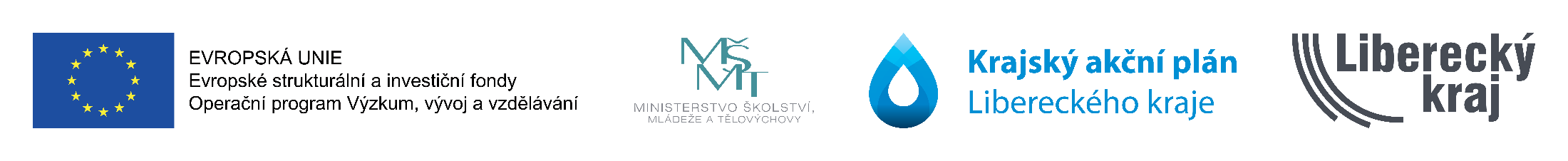 Podpora odborného vzdělávání a spolupráce škol se zaměstnavateli
využití evropských fondů pro investice do škol 
motivace žáků k výběru a ke studiu technických oborů
přiblížení obsahu odborného vzdělávání potřebám trhu práce a NSK
vzdělávání pedagogických pracovníků
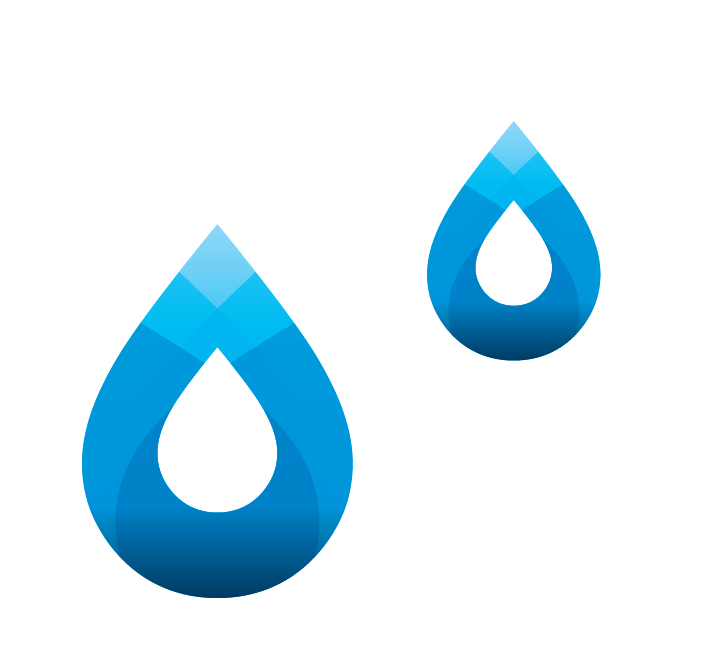 [Speaker Notes: Fondy:	zapojení škol do IROP

Motivace žáků:	mediální podpora odb.+učň. Vzdělávání (vzdělávání na prezentaci na soc. sítích nebo komunikační aktivita  - propagace), 
		prezentace škol na burzách/veletrzích vzdělávání, 
		účast na akcích pro veřejnost DOTAZNÍK (účastní se? Které důležité?), 
		projektové dny pro žáky zš, 
		nabídka neformálního vzdělávání pro žáky zš/sš

Obsah odb. vzdělávání - potřeby trhu práce:	zapojení sociálních partnerů do tvorby koncepčních záměrů a ŠVP, 
				zapojení škol do aktivit/projektů ve spolupráci se zaměstnavateli – DOTAZNÍK (jsou/budou zapojení d nějakého projektu?), 
				podpora dlouhodobé spolupráce se sociálními partnery (Šablony - Koordinátor spolupráce se zaměstnavateli)

Vzdělávání PP:	využití fondů EU na DVPP, 
		stálé udržení + zveřejňování nabídky DVPP ze strany vzdělavatelů]
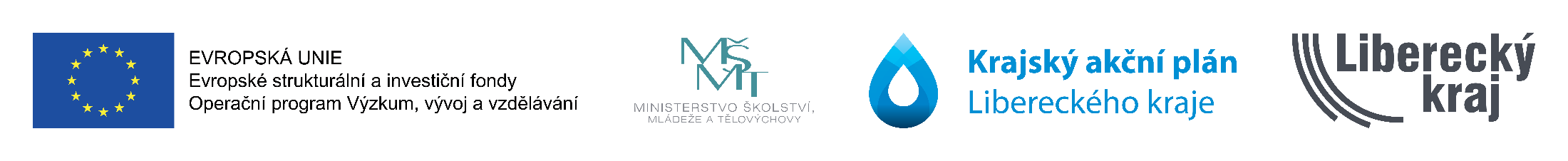 Podpora matematické gramotnosti
využívání matematických znalostí v životě a v praxi
matematická gramotnost v neformálním vzdělávání
vybavení škol 
odborná část vzdělávání pedagoga
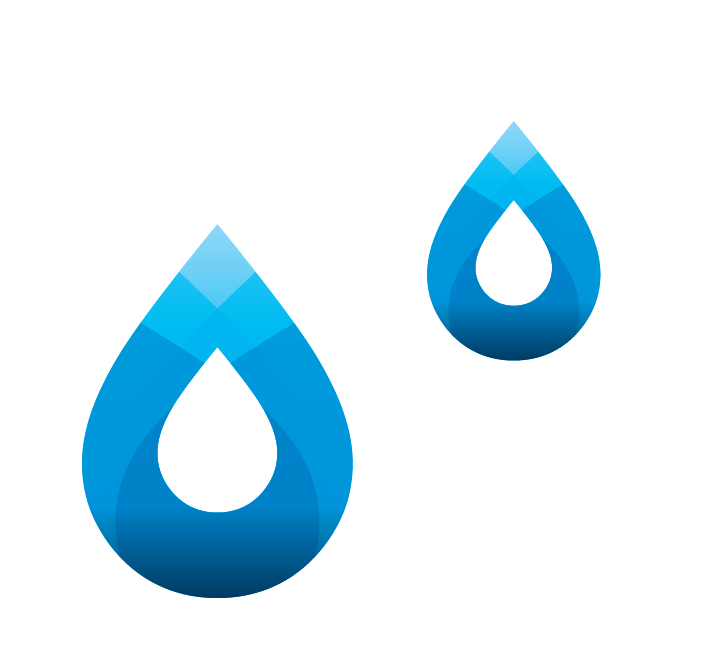 [Speaker Notes: Matematické znalosti v životě a v praxi:	PD pro zš, 
			PD pro sš/voš, 
			podpora inovativních metod (např. fiktivní firmy), 
			PD u sociálních partnerů, 
			podpora finanční gramotnosti žáků (účast v programech atd.) - DOTAZNÍK (jsou/budou zapojení d nějakého programu?)

Matematická gramotnost v neformálním vzdělávání:	podpora+propagace soutěží/olympiád, 
				kroužky (matematika nebo STEM) - DOTAZNÍK (nabízí?)

Vybavení škol:	nákup vybavení (licencí) z projektů, 
		využívání zázemí sociálních partnerů (př.: matematická expozice iQlandia)

Vzdělávání PP:	využití fondů EU na DVPP, 
		stálé udržení + zveřejňování nabídky DVPP ze strany vzdělavatelů, 
		podpora sdílení příkladů dobré praxe (př. MC, SYPO, atd.)]
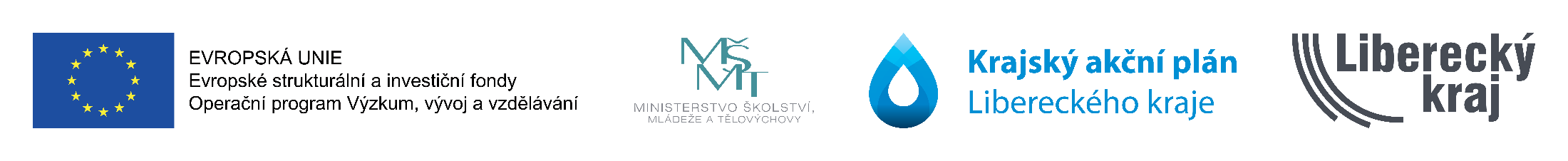 Polytechnické vzdělávání
využití evropských fondů pro investice do škol 
mezipředmětové vazby 
motivace žáků k výběru a ke studiu technických oborů 
vzdělávání pedagogů
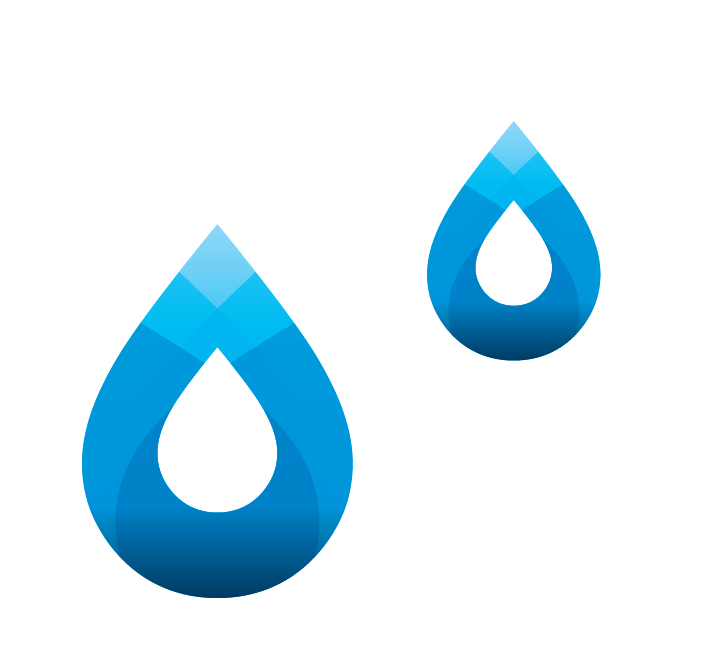 [Speaker Notes: - Fondy: 	zapojení škol do IROP, 	
	nákup vybavení z projektů 

- Mezipředmětové vazby: 	inovativní metody ve vzdělávání, 	
		spolupráce pedagogů (obojí Šablony)

- Motivace žáků: 	mediální podpora odb.+učň. Vzdělávání (vzdělávání na prezentaci na soc. sítích nebo komunikační aktivita  - propagace), 	
		prezentace škol na burzách/veletrzích vzdělávání, 	
		účast na akcích pro veřejnost, 		
		projektové dny pro žáky zš - DOTAZNÍK (plánují po konci NAKAP II?), 		
		nabídka neformálního vzdělávání pro žáky zš/sš

- Vzdělávání PP: 	zajištění potřebného DVPP (Šablony), 
	podpora sdílení příkladů dobré praxe (př. MC, SYPO, atd.), 
	Zvýšení motivace studentů pedagogiky nedostatkových aprobací na VŠ (akce pro studenty VŠ – STEM, iQlandia)]
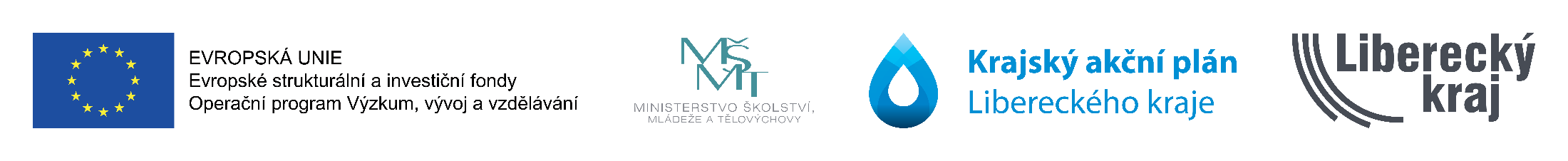 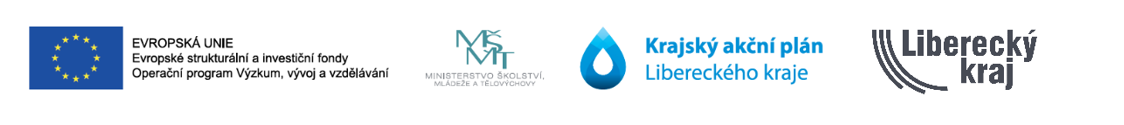 Děkujeme za pozornost 


RT KAP
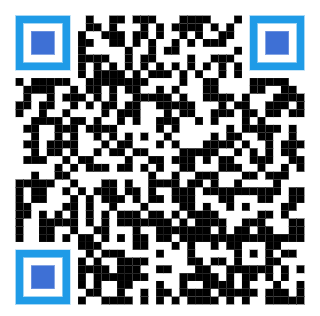 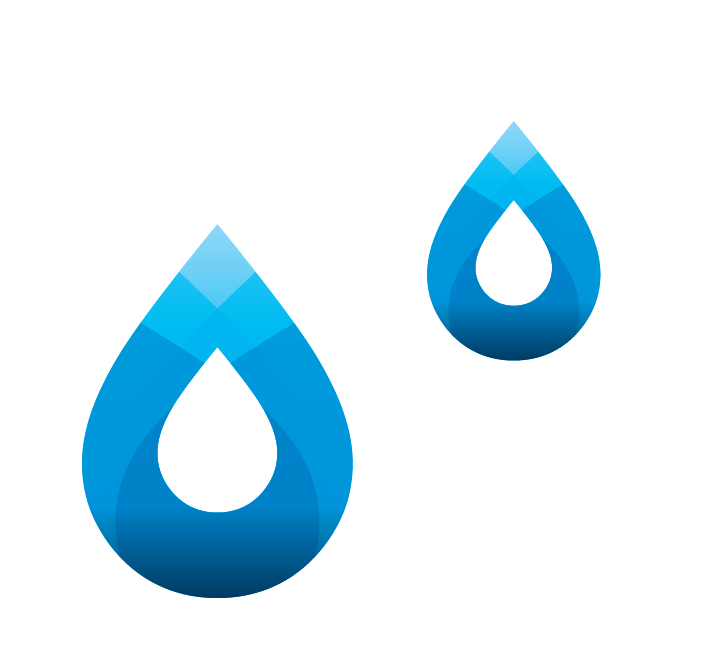 Strategické plánování rozvoje vzdělávací soustavy Libereckého kraje II 
CZ.02.3.68/0.0/0.0/20_082/0019560